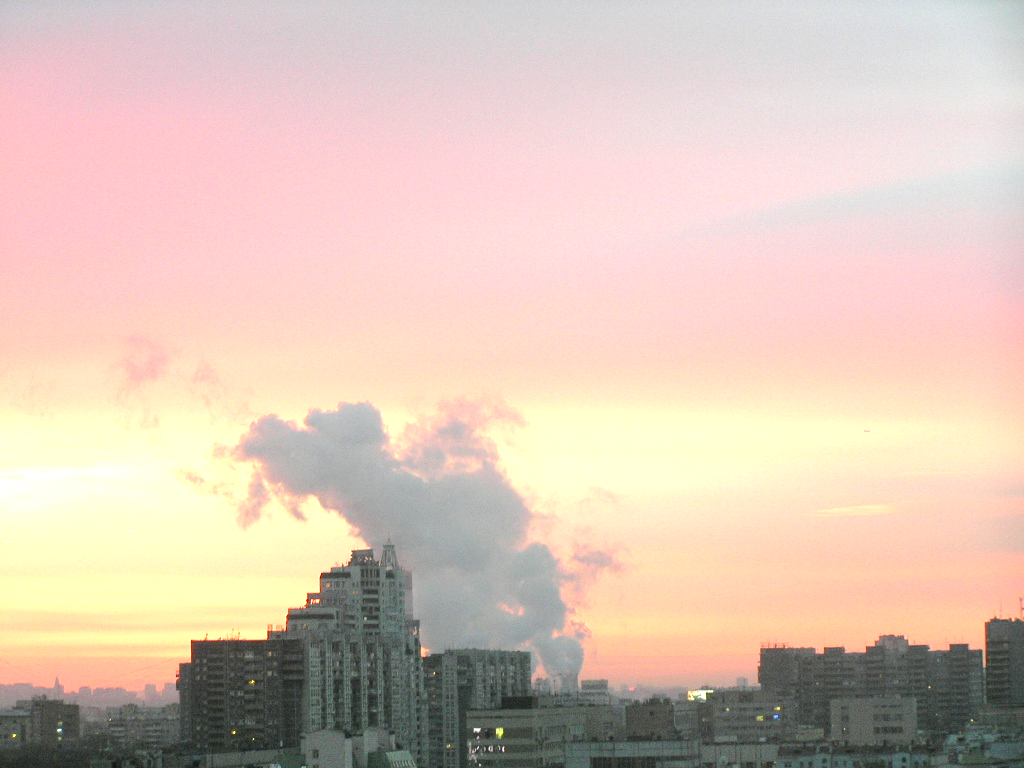 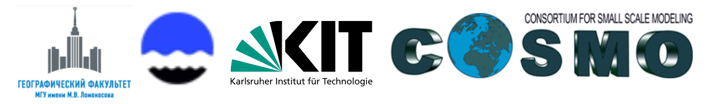 Urban aerosol in Moscow megacity and its radiative effectsaccording to the AeroRadCity experiment and COSMO-ARTmodelling
Nataly Chubarova1, Elizaveta Androsova1, Alexander Kirsanov2, Elena Volpert1, Bernhard Vogel3,Heike Vogel3, Olga Popovicheva1, Irina Eremina1, and Gdaly Rivin1,2
1 - Moscow State University, 119991, Moscow, Russian Federation (natalia.chubarova@gmail.com),
2 - Hydrometeorological Centre of Russia, 11-13, B. Predtechensky per., Moscow, 123242, Russia 
3 - Karlsruhe Institute of Technology, Karlsruhe, Germany
May 4-8th, EGU General Assembly 2020, PEEX Special Session
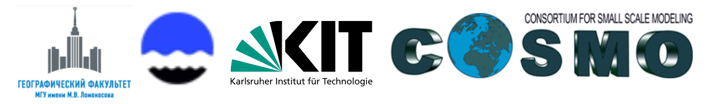 Outline:
AeroRadCity experiment: aerosols and  their gas-precursors.
Aerosol radiative effects.
Assessment of the urban aerosol component. 
Characterization of aerosol wet deposition.
May 4-8th, EGU General Assembly 2020, PEEX Special Session
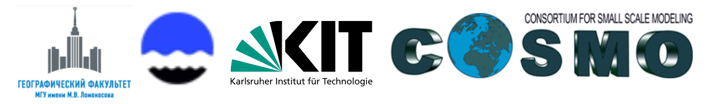 The  Moscow AeroRadCity experiment, 2018-2019.
For understanding the physical processes of generating different aerosol types, their relationship with gas-precursors and their consequences for solar irradiance an intensive measurement campaign has been carried out in spring 2018, and 2019 at the Meteorological Observatory of Moscow State University (MO MSU).
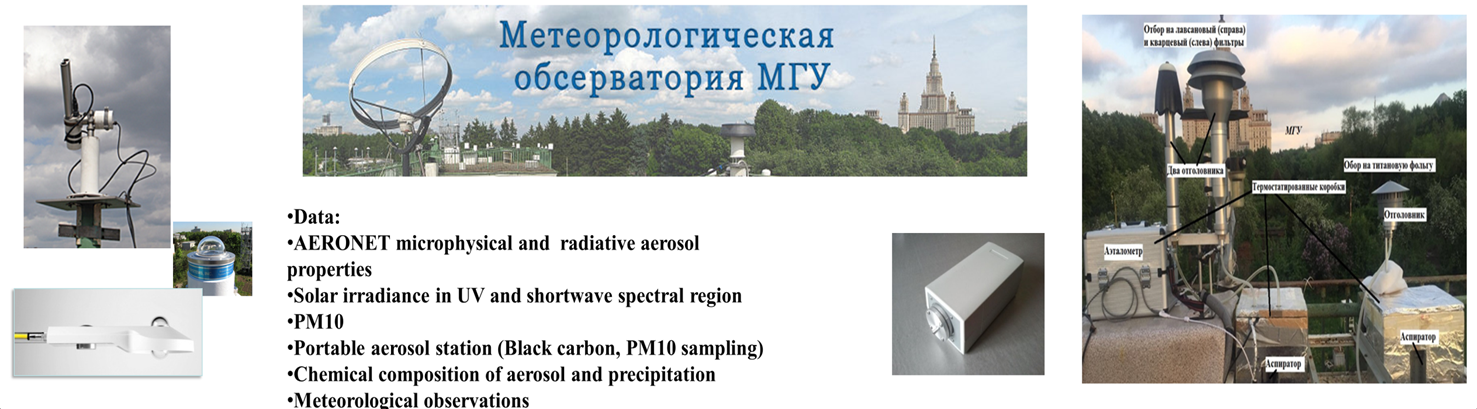 May 4-8th, EGU General Assembly 2020, PEEX Special Session
COSMO-ART model:
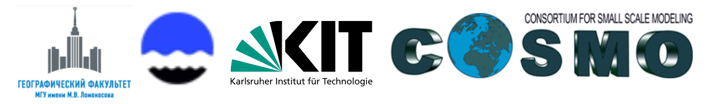 COSMO-Ru7-ART is the system for operational pollutant concentration forecast for the Moscow region
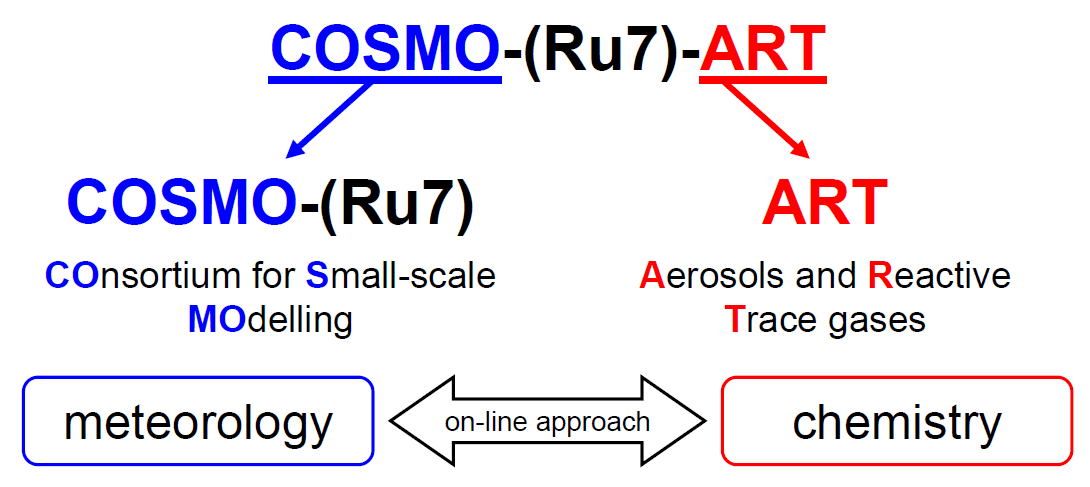 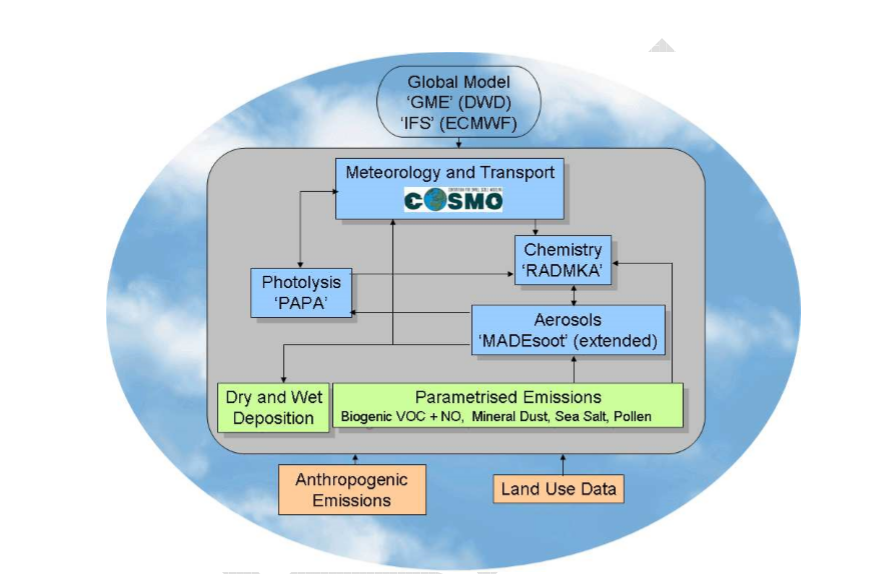 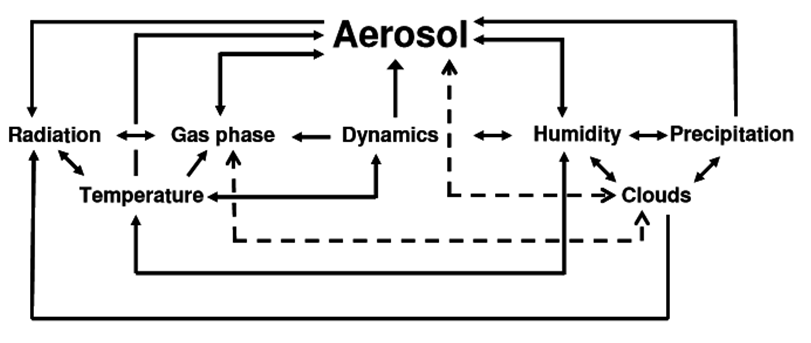 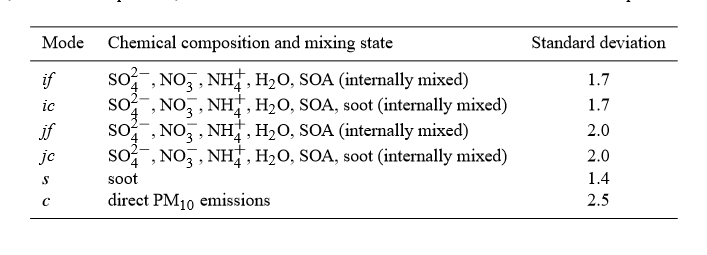 B. Vogel, et al. ACP, 2009
Vil’fand et al., 2017
May 4-8th, EGU General Assembly 2020, PEEX Special Session
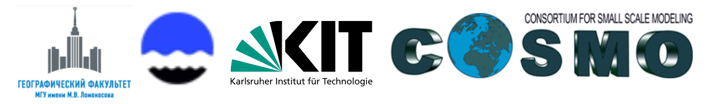 Variability of different aerosol characteristicsAOD500, AOD coarse/total ratio,  PM10(mgm-3), Black Carbon (BC, mkgm-3), and Intensity of Particle Dispersion (IPD, in black) for  quasi-homogeneous synoptic periods. 2018-2019.
IPD evaluation according to Kuznetsova et al., 2014
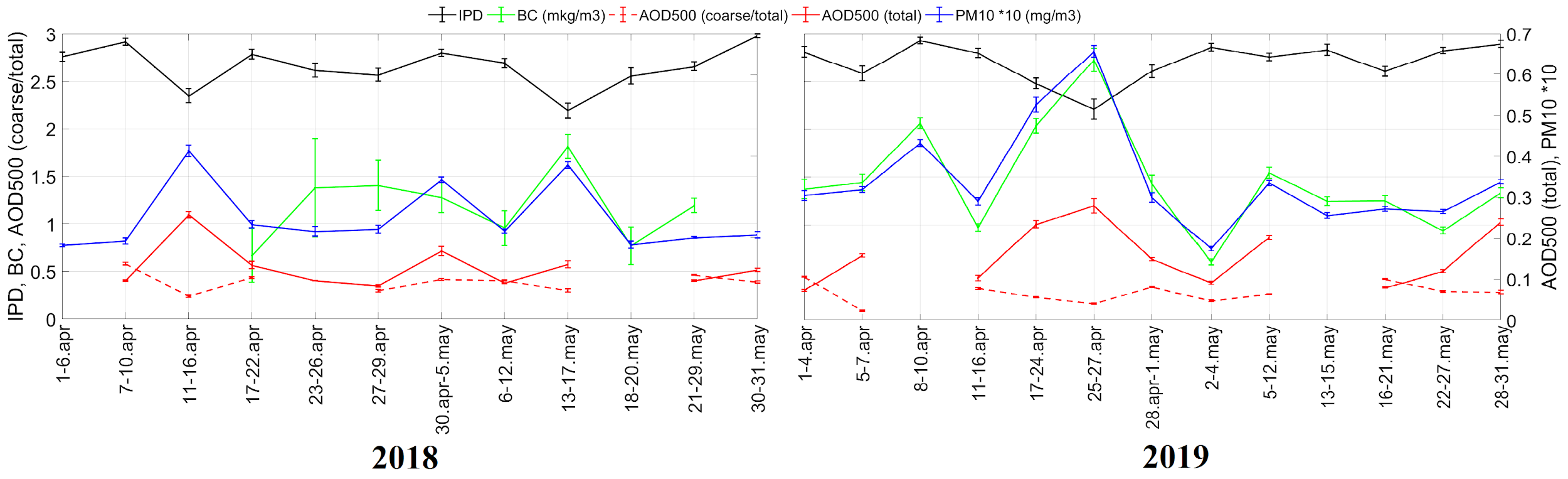 May 4-8th, EGU General Assembly 2020, PEEX Special Session
How to avoid Biomass burning (BB) aerosol?
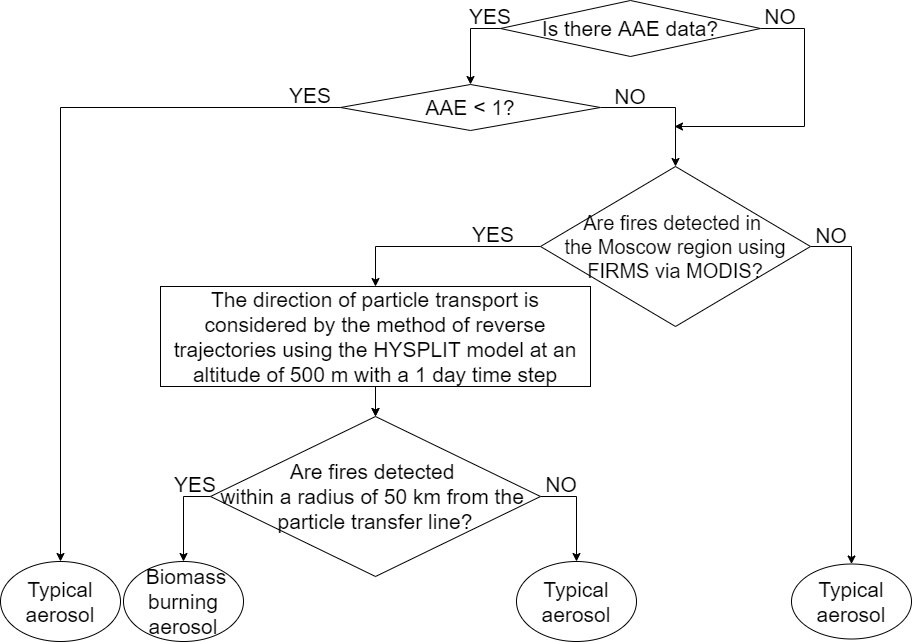 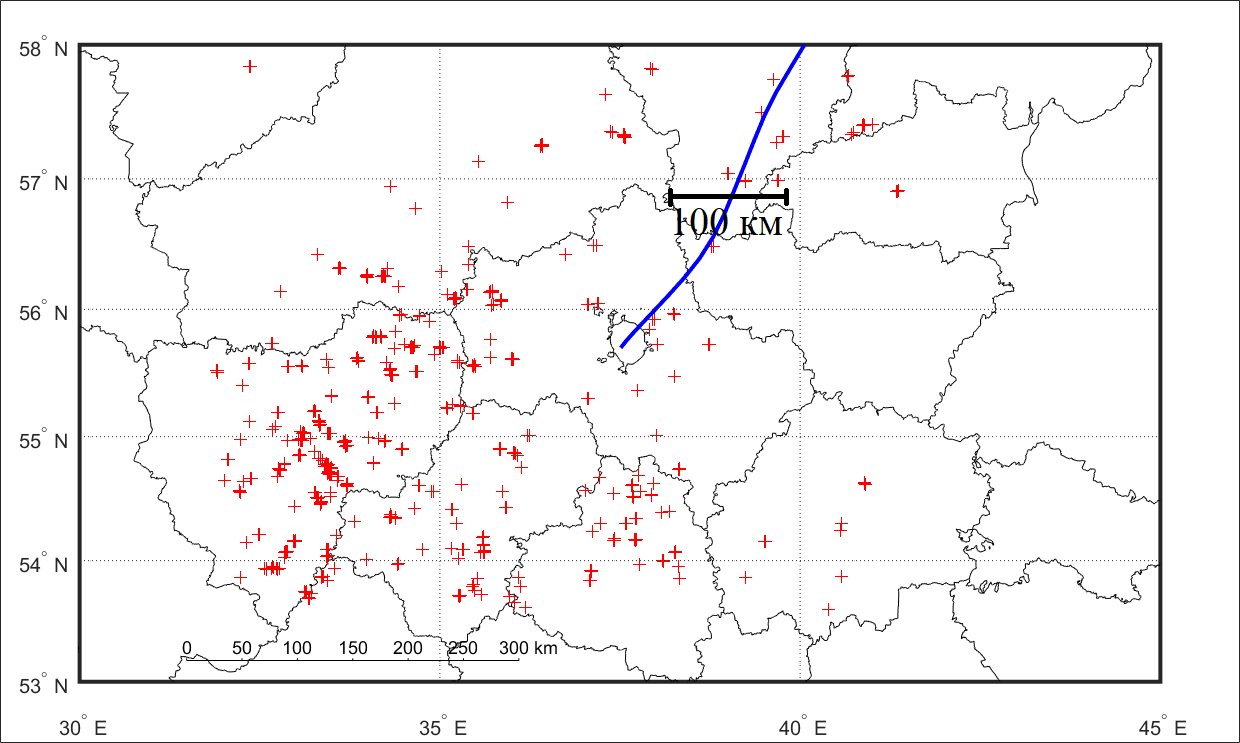 backward
An example on advection of BB aerosol 29.04.2019
AAE – Angstrom Absorption Extinction parameter 440-870nm from CIMEL sun photometer
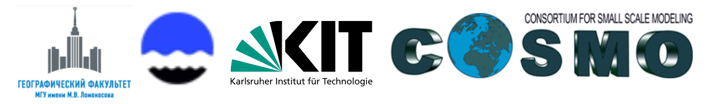 Mean ААЕ (Angstrom absorption exponent 440-870), АОТ675, BC/PM10 ratio for conditions with typical and affected by smoke BB aerosol
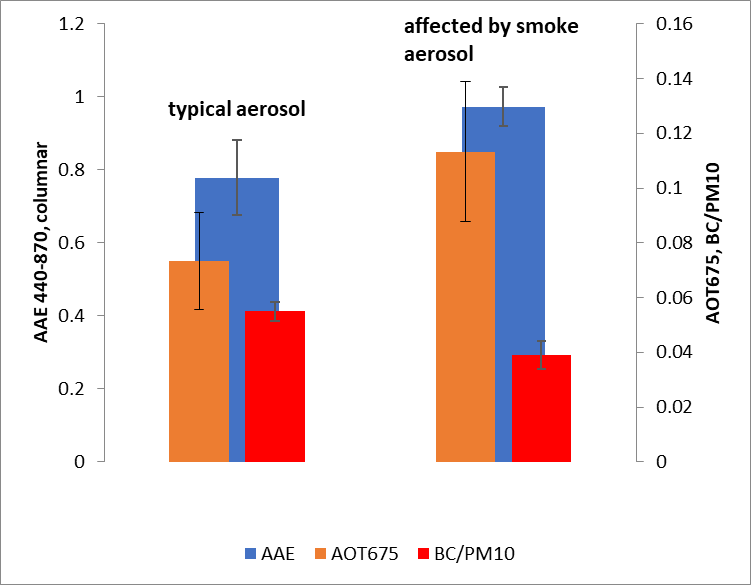 Advection of BC from the  biomass burning sources
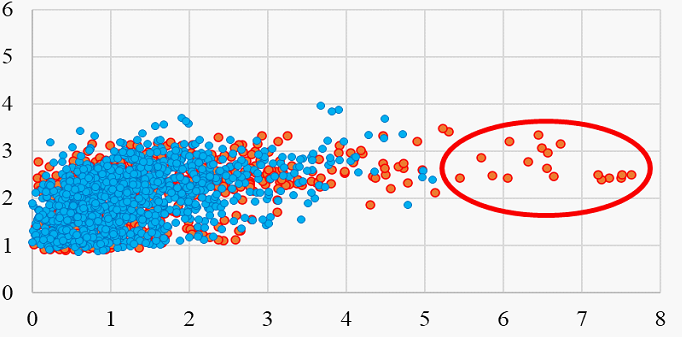 [Speaker Notes: 10% significant level]
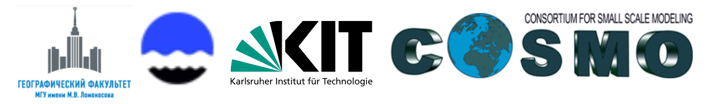 Black carbon aerosol: comparisons between model and measurements
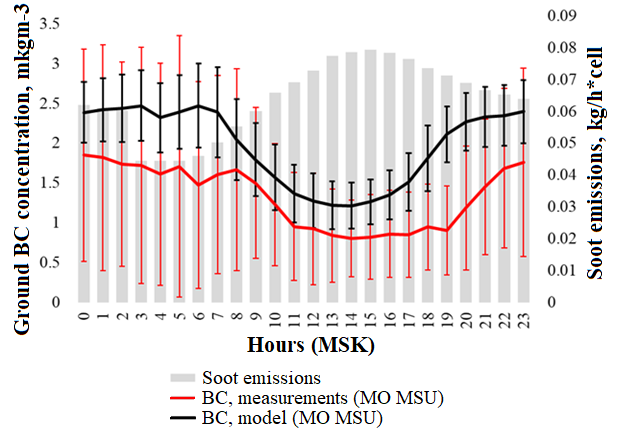 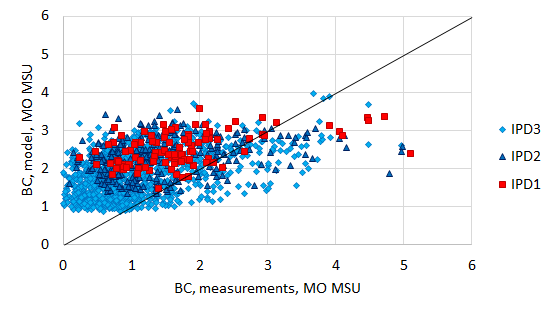 IPD1 – very stable atmosphere
IPD2 - intermediate
IPD3 – unstable atmosphere
May 4-8th, EGU General Assembly 2020, PEEX Special Session
[Speaker Notes: Суточный ход приземных концентраций BC по данным измерений за период 2018-2019 гг. и данным моделирования с помощью модели COSMO-ART, а также эмиссий предшественников BC по данным TNO2010.]
Measurements                                                 Modelling
Measured and modelled mass concentrations of Black carbon (BC) versus PM, NO2 and SO2 at different Intensity of Particle Dispersion (IPD) levels
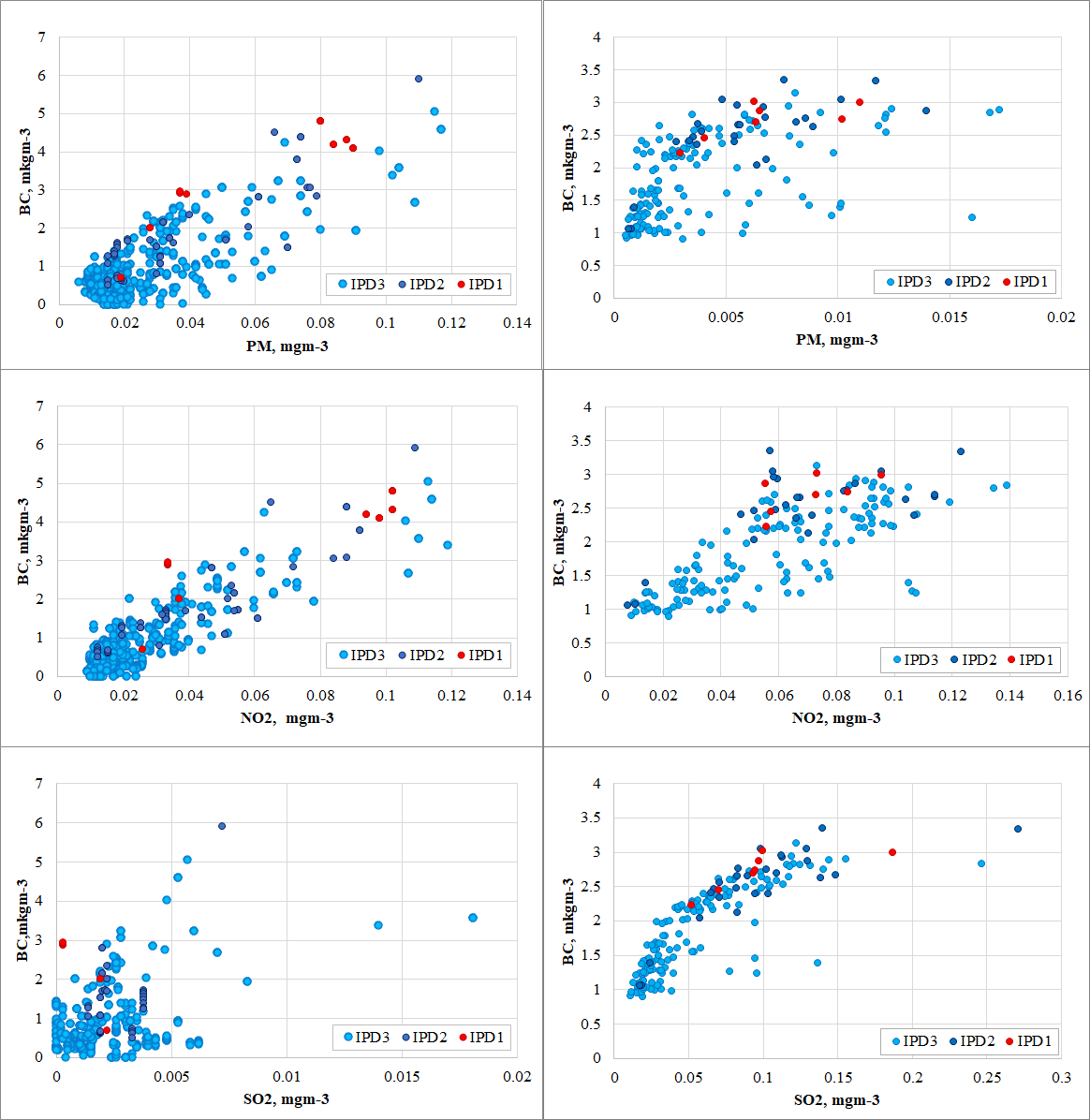 An existing correlation between BC  and  NO2  concentrations  due to same source of traffic  emissions.
No correlation between measured BC and SO2 due to extremely low SO2 concentrations in Moscow in contrast with modelled data.
[Speaker Notes: No effects of biomass burning cases. 2018-2019. 3-hour modelling results only for days with measurements.]
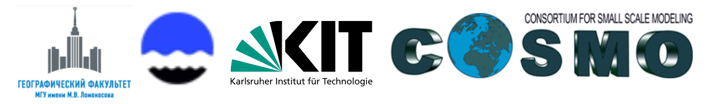 Radiative effects:
The dependence of normalized on molecular atmosphere UV (left) and shortwave (right) irradiance on aerosol optical depth according to observations and radiative transfer DISORT model. Clear sky conditions.
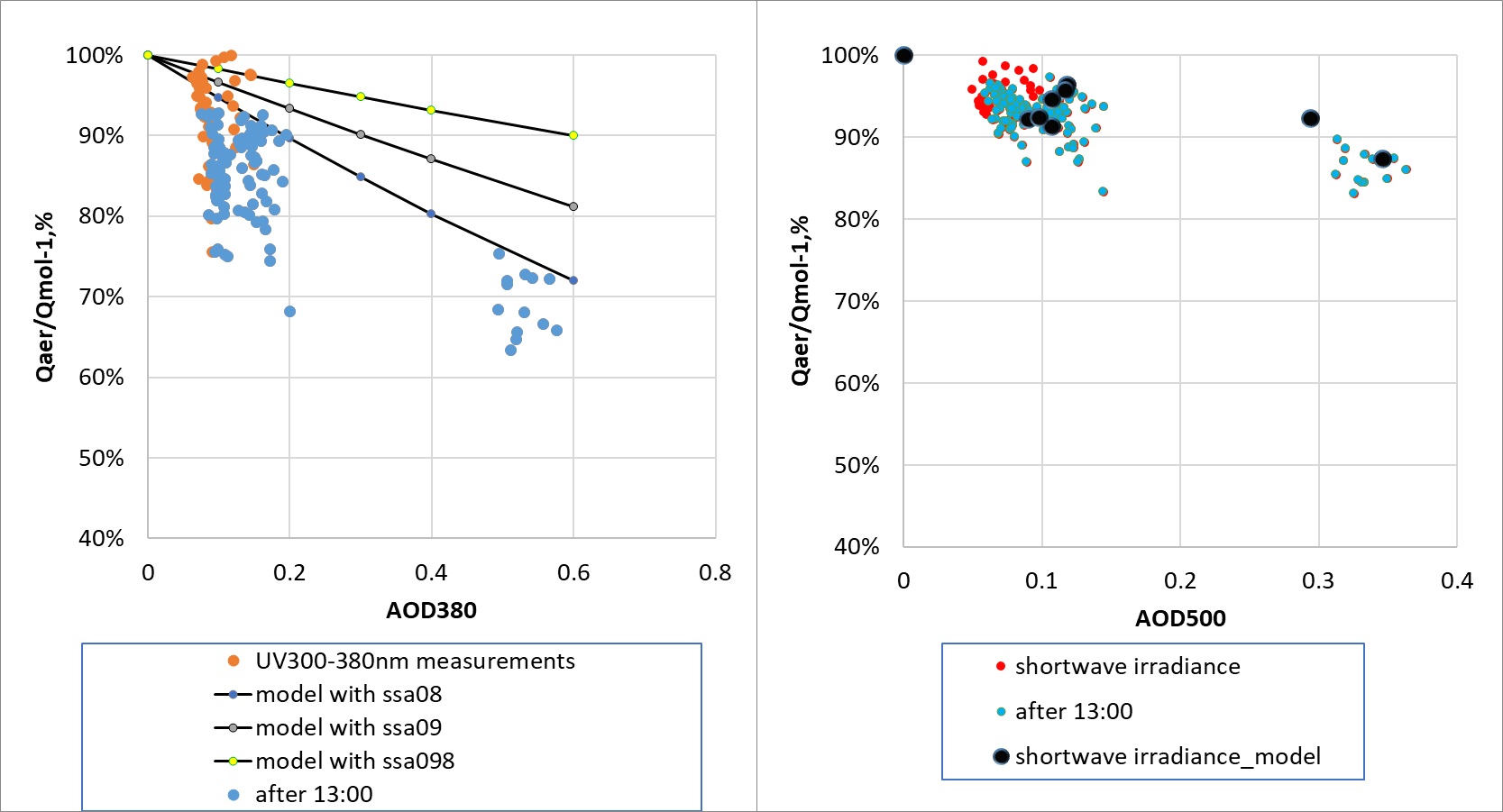 SSA=0.98
SSA=0.9
SSA=0.8
May 4-8th, EGU General Assembly 2020, PEEX Special Session
Chubarova et al., 2019
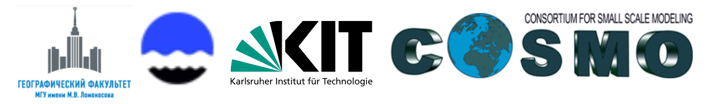 Radiative effects:
Aerosol radiative forcing effect (RFE) at the top of the atmosphere and aerosol characteristics in clear sky conditions during the experiment.
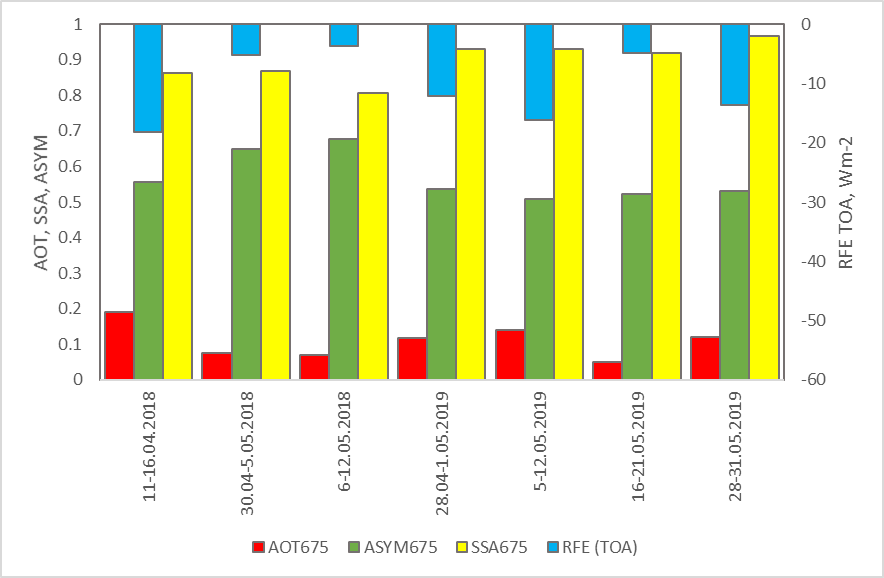 -3Wm-2
ASYM- aerosol asymmetry factor,

SSA – single scattering albedo,

AOD675 – aerosol optical thickness at 675nm
-18 Wm-2
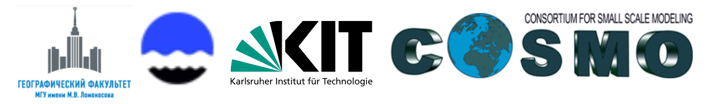 Single scattering albedo as a function of BC/PM10 only in well mixing conditions
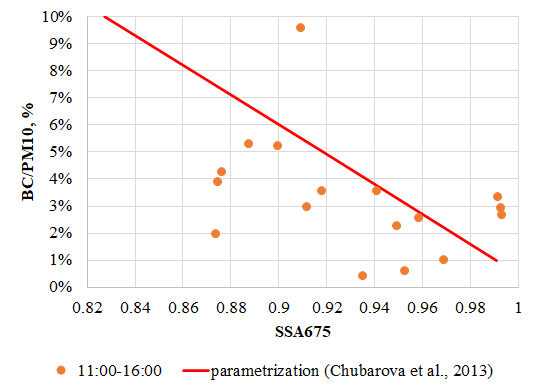 May 4-8th, EGU General Assembly 2020, PEEX Special Session
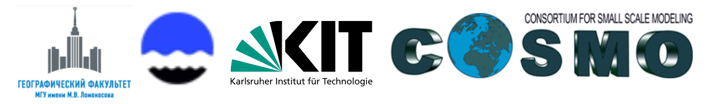 Urban aerosol pollution in Moscow as seen from the difference in aerosol  between Moscow MSU MO and background conditions
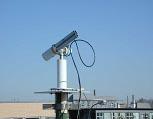 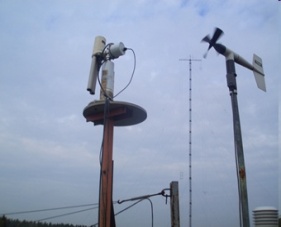 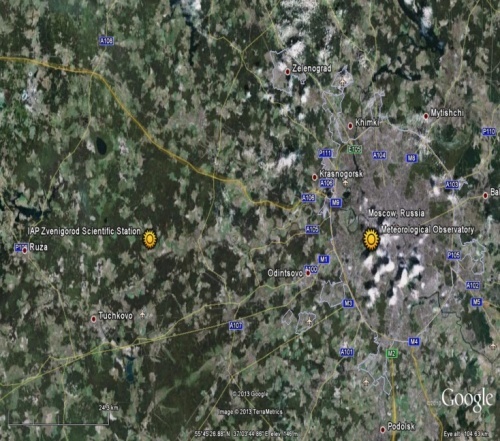 Zvenigorod                                                  Moscow
(ZNS at the IAP RAS)                               ( MO MSU)
55 km distance;

upwind location of the background site;

 same calibration;

3 minute of time difference.
May 4-8th, EGU General Assembly 2020, PEEX Special Session
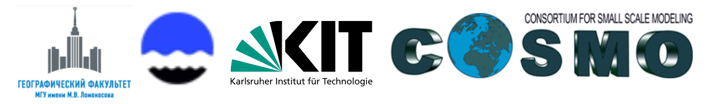 Time series of  the observed and modelled  AOD difference between Moscow and background conditions ( in Green and Grey color) and observed AOD in Moscow (in Red). 2018-2019. All sky conditions.
Too effective urban aerosol generation!

Compare GREY line with Green dots
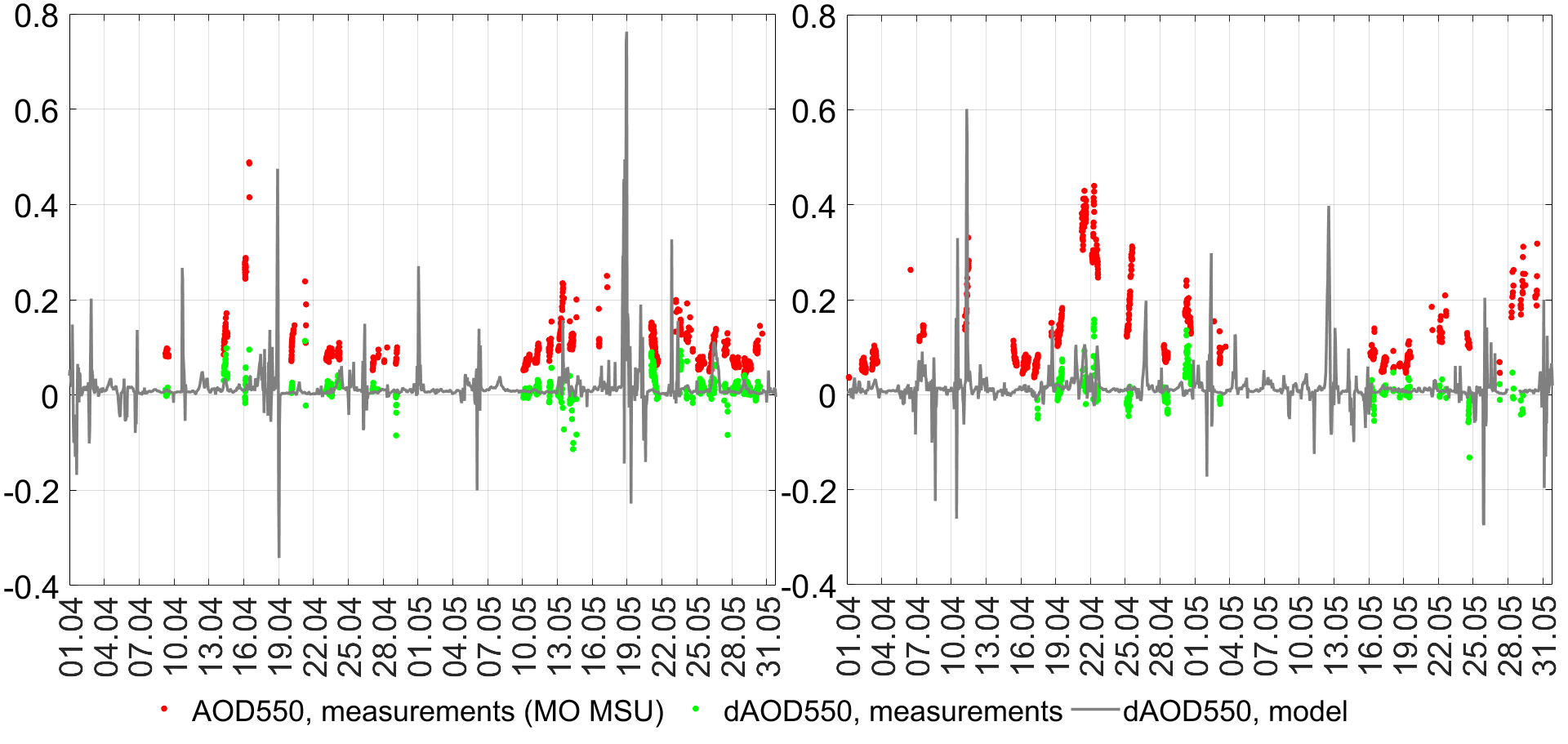 2018                                             2019
May 4-8th, EGU General Assembly 2020, PEEX Special Session
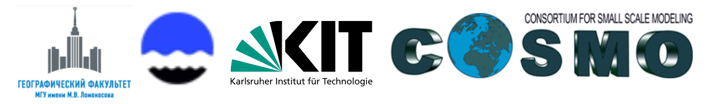 Diurnal cycle of cloudiness and aerosol optical thickness according to measurements and modelling. 11.04.2019.
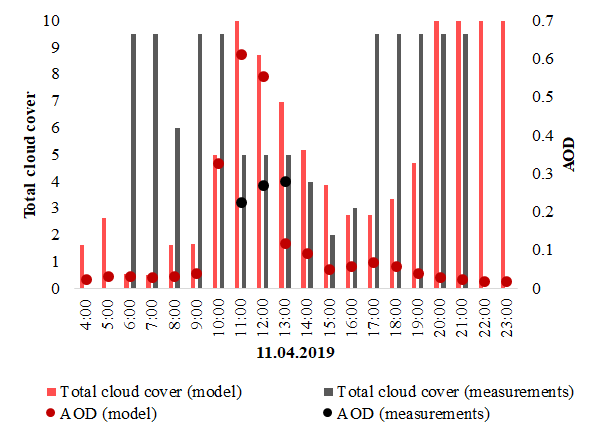 urban
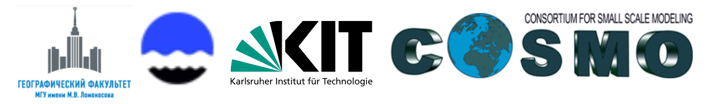 Time series of modelled urban AOD (in black), observed urban AOD difference  (in green) and measured AOD500 in Moscow (in red). 2018-2019. Quasi-clear sky conditions.
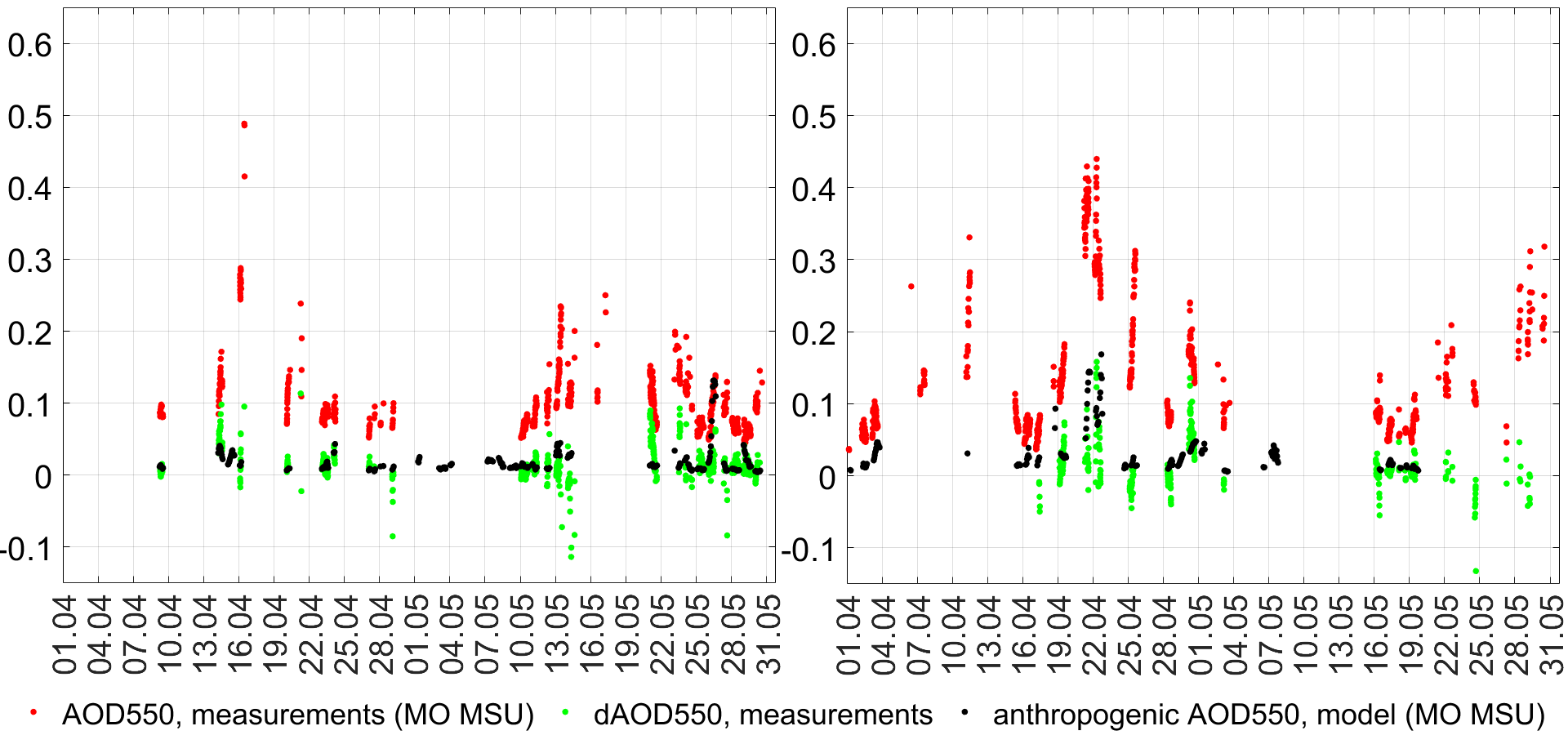 2018                                                     2019
Negative observed dAOD – mainly due to advection of Moscow urban pollution to Zvenigorod
May 4-8th, EGU General Assembly 2020, PEEX Special Session
Main statistics on AOD550, PM and BC and their urban components in conditions with no air advection from Moscow to background Zvenigorod site.  Quasi-clear conditions.
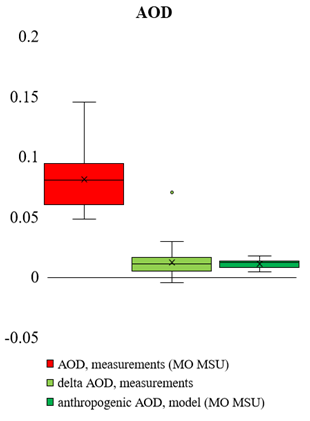 May 4-8th, EGU General Assembly 2020, PEEX Special Session
[Speaker Notes: Рисунок 3.4.11. Диаграммы размаха для АОТ и приземных концентраций PM и BC по результатам измерений и моделирования с исключением случаев восточной адвекции в Звенигороде.
Вопросы: какие условия? утренние случаи были или нет?]
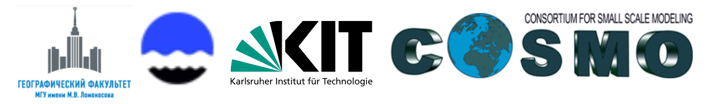 Ratio of AOD urban aerosol component (model estimates) in total AOD for different percentiles under various Intensity of Particle Dispersion (IPD) conditions.
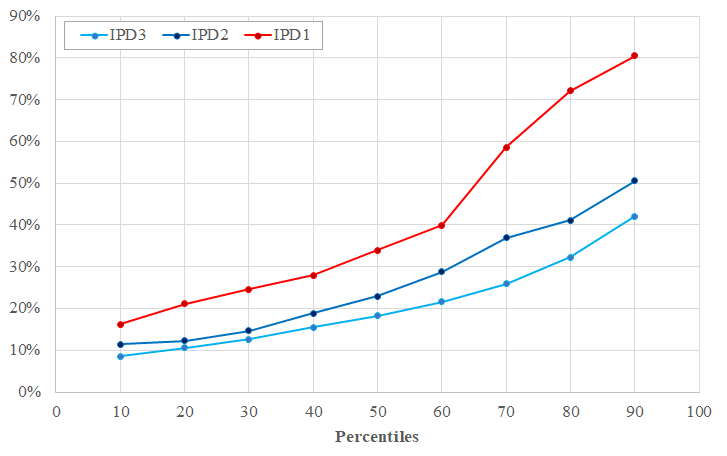 May 4-8th, EGU General Assembly 2020, PEEX Special Session
[Speaker Notes: Рисунок 3.3.13. Доля городской аэрозольной составляющей (модельные оценки) в общей величине измеренной АОТ для разных значений процентилей при различных режимах перемешивания с указанием медианы для разных ИРП.
Рисунок 3.3.11. Доля городской аэрозольной составляющей (модельные оценки) в общей величине PM для разных значений процентилей при различных режимах перемешивания с указанием медианы для разных ИРП при использовании полной статистики (все условия облачности) (справа)]
Different aerosol species modelling during the AeroRadCity experiment. Quasi clear conditions.
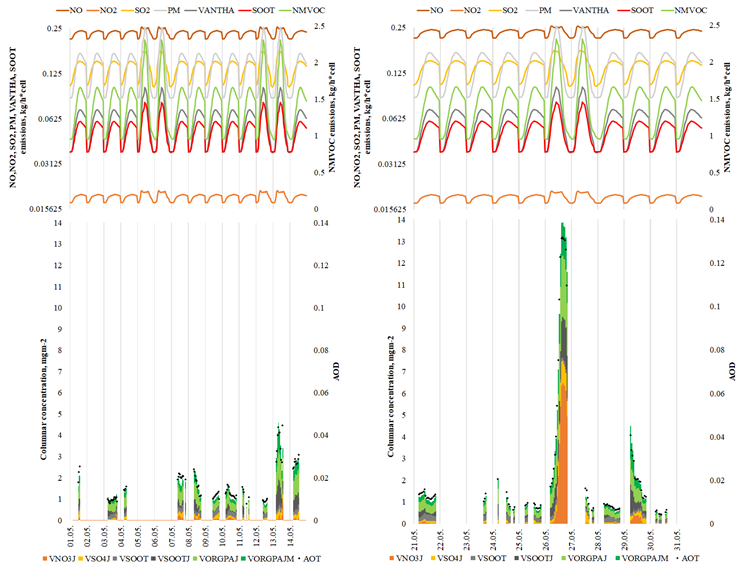 [Speaker Notes: Соотношение используемых в коде модели COSMO-ART суточных ходов эмиссий различных газовых и аэрозольных величин с полученным содержанием различных фракций аэрозоля в столбе атмосферы и АОТ in May 2018]
An example of radiative effect of Moscow urban aerosol for direct and diffuse irradince. 15/04/2018
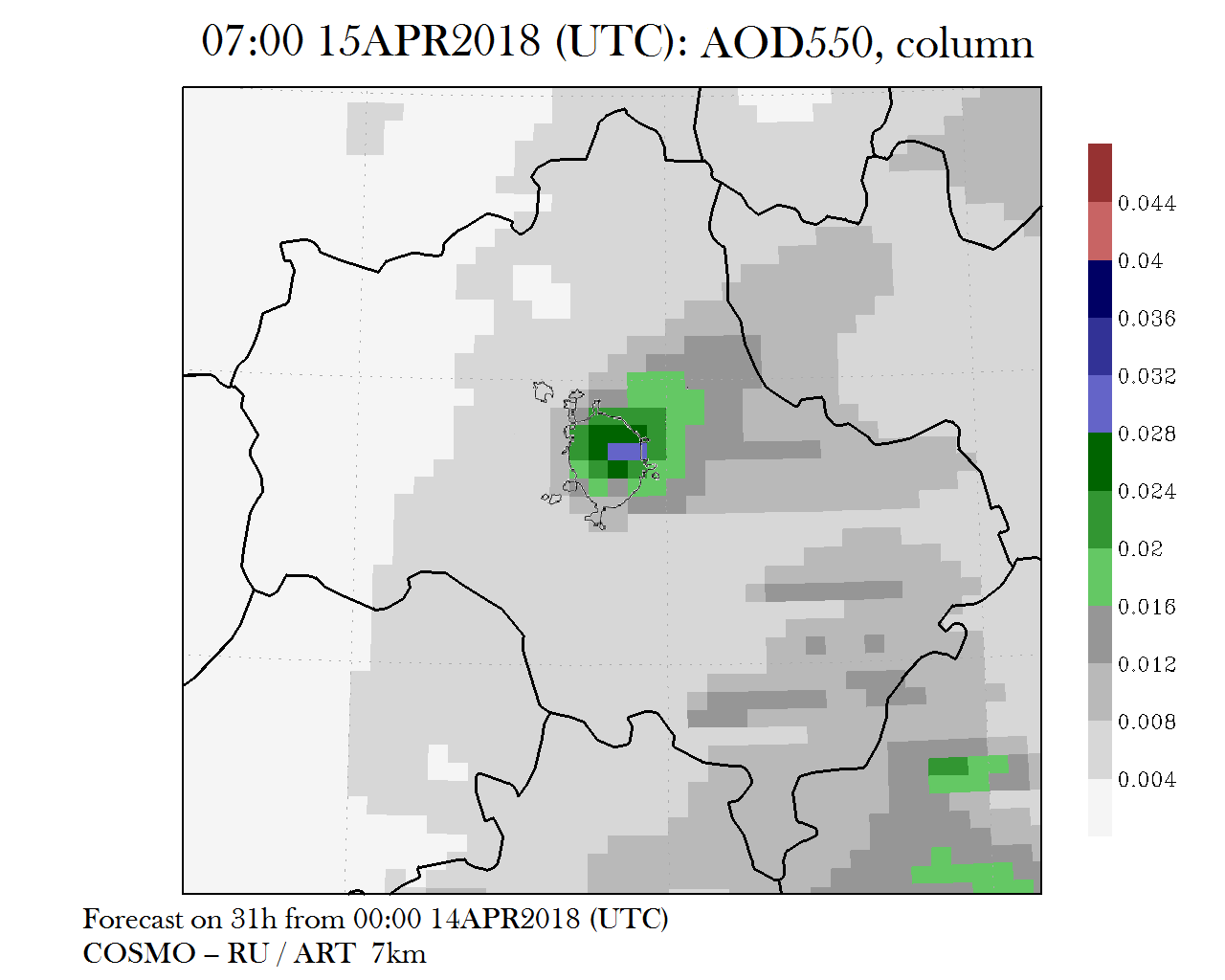 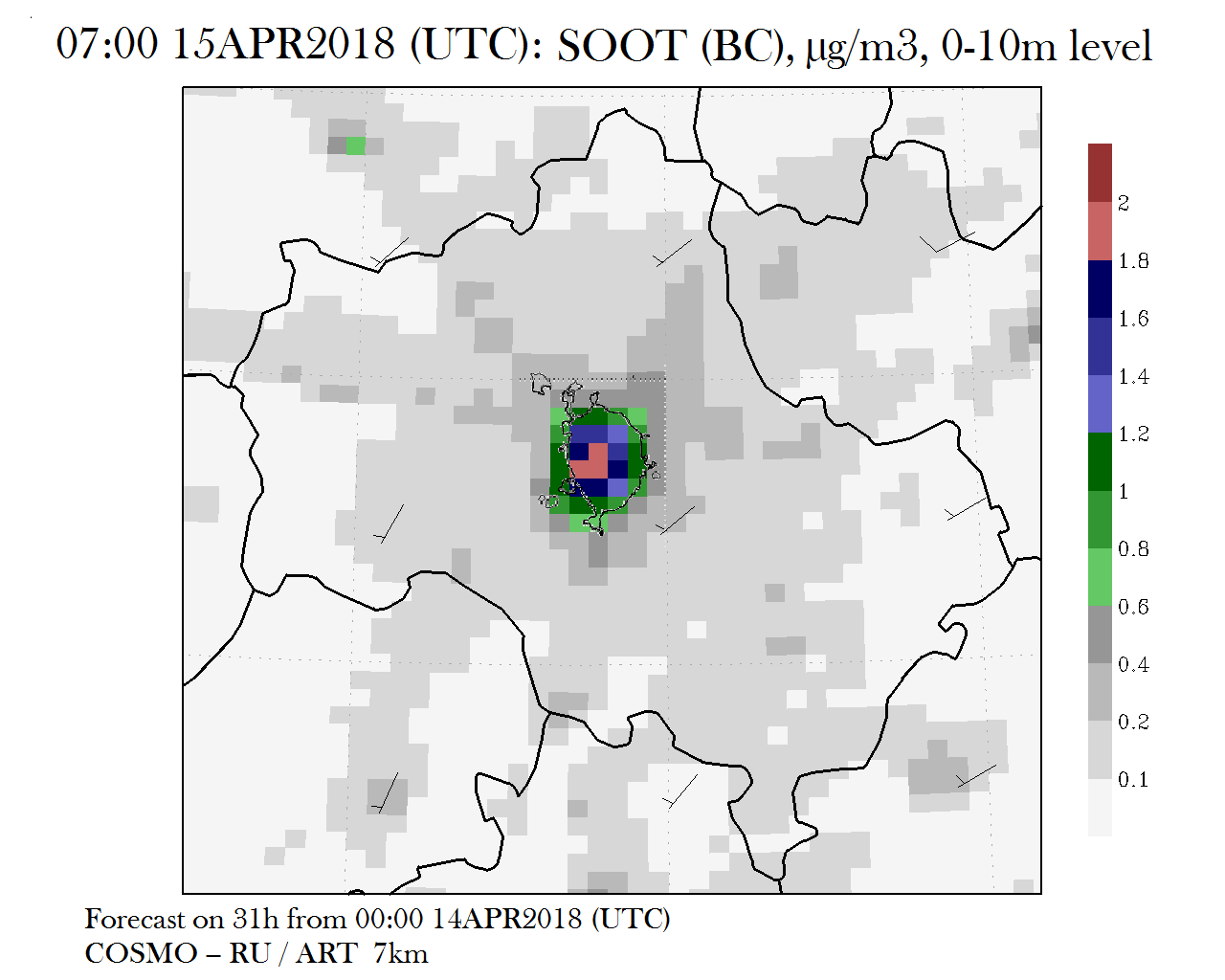 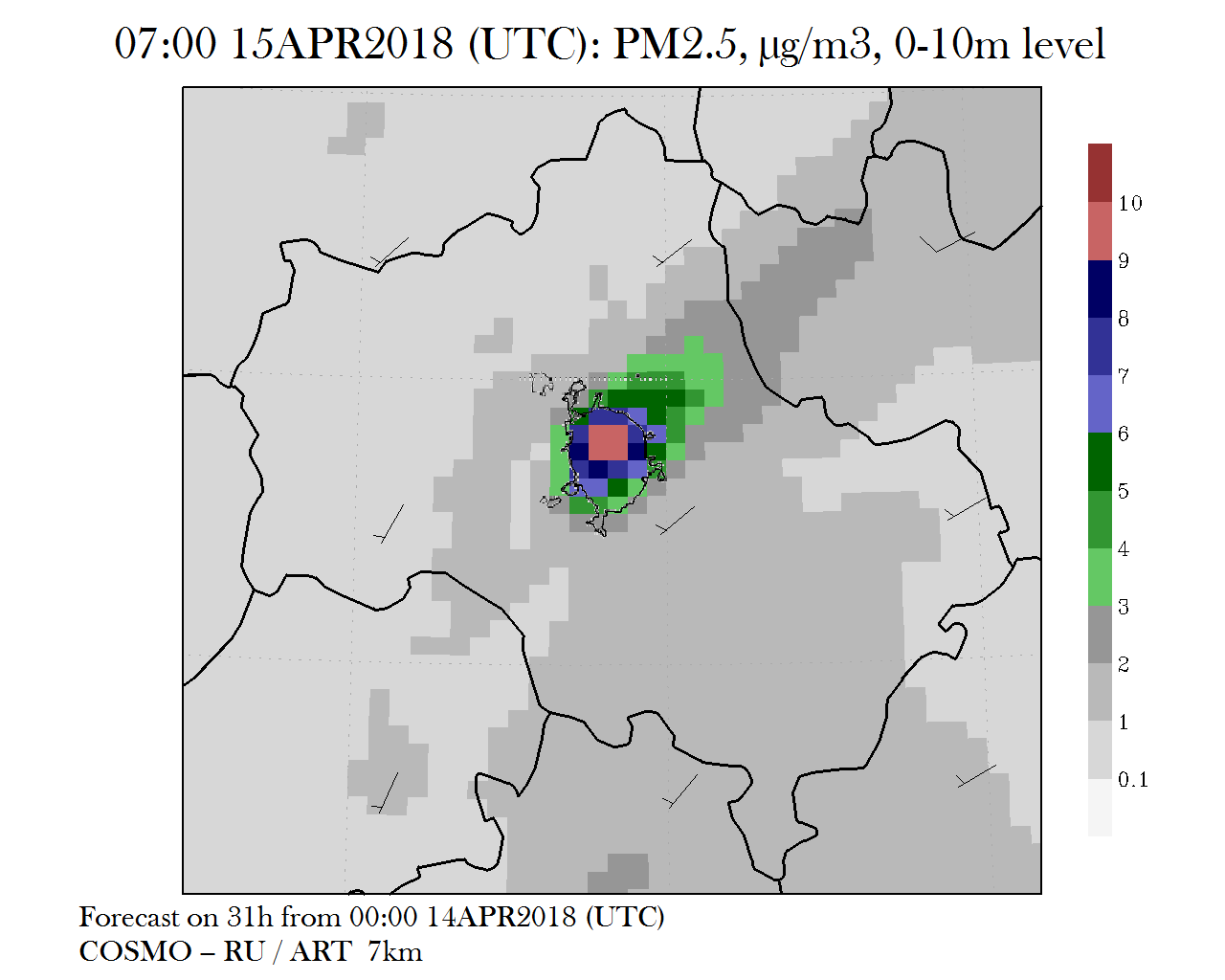 Urban AOD550
Urban PM2.5
Black Carbon
А                                                          В                                          С
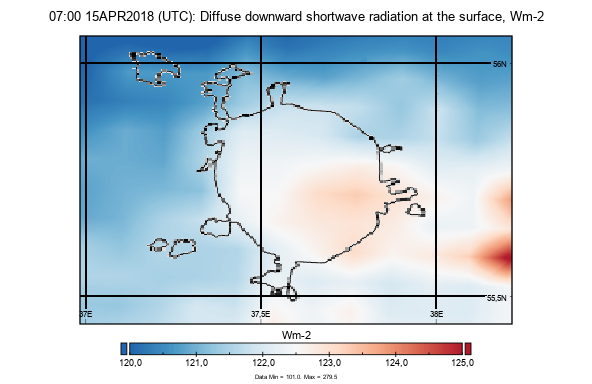 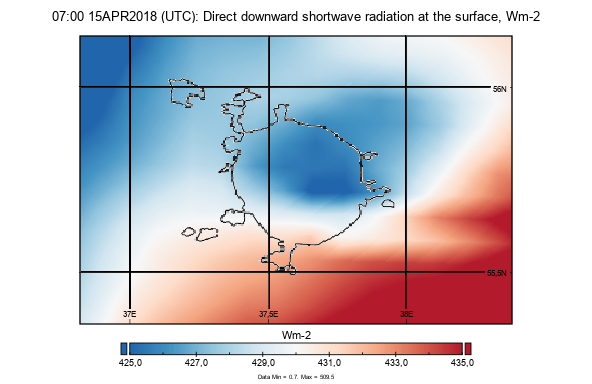 DIFFUSE IRRADIANCE
DIRECT IRRADIANCE
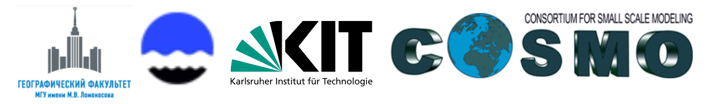 Wet deposition of aerosol.
DETERMINATION OF EXPONENTIAL WASHOUT COEFFICIENT
C=CO exp(-α* time), 

where
α - exponential washout coefficient (hour -1)
PM10 mass concentration measurements 
with  20 minutes resolution
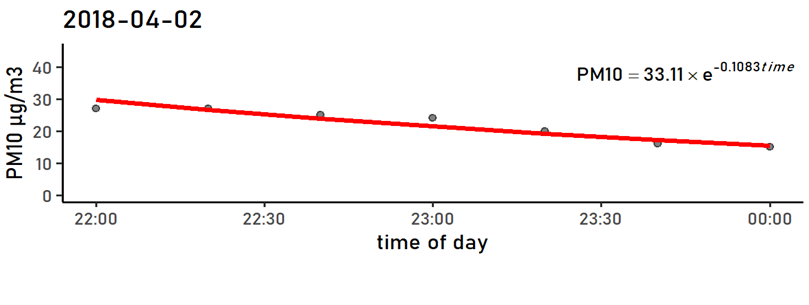 May 4-8th, EGU General Assembly 2020, PEEX Special Session
Wet deposition of aerosol.
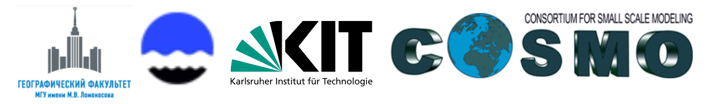 Average exponential washout coefficients (α hour-1 ) for PM10  and BC concentrations according to measurements during the experiment.
C=CO exp(-α* time), 
where α - exponential washout coefficient  (hour -1)
PM10
α,hr-1
α,hr-1
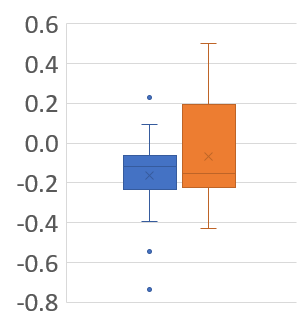 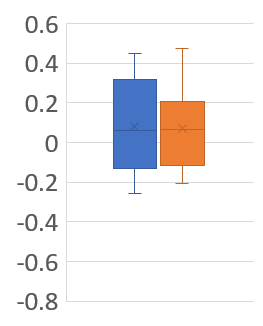 BC mkgm-3
PM<10mkgm-3
PM>10mkgm-3
Main result:

Existing washout dependence  of PM for PM>10 mkgm-3
and no dependence for BC.
α (PM)=0.17+-0.09 (hour-1)
May 4-8th, EGU General Assembly 2020, PEEX Special Session
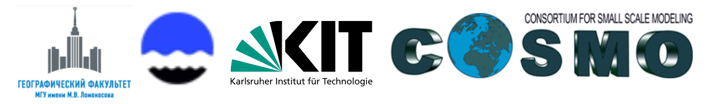 Wet deposition of aerosol.
PM changes during rain according to the COSMO-ART model simulations with and without  wet deposition. April, 22nd, 2018.
α ( measurements, PM)=0.26 hour-1
Precipitation 2.3 mm
α( model, PM)=0.18 hour-1
Precipitation 0.8 mm
May 4-8th, EGU General Assembly 2020, PEEX Special Session
[Speaker Notes: Выяснить, за счет чего наблюдается падение аэрозольной концентрации при отсутствии вымывания. ( смена воздушной массы?)]
Conclusions:
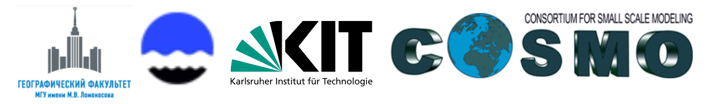 During the AeroRadCity experiment we showed that COSMO-ART model provides quite satisfactory agreement in estimates of urban aerosol in quasi-clear conditions, but overestimates them in cloudy conditions. 

The modelled BC concentrations are of the same order with measurements and has a good agreement with PM and  NOx concentrations. No BC dependence on SO2 according to the measurements!

Median urban component of AOD  in Moscow is about 0.01 according to both modelling (with TNO2010 emissions) and measurements ( in agreement with satellite estimates (Zhdanova et al., 2020), however, in some conditions COSMO-ART model provides an increase of urban AOD aerosol  up to 0.12. Using IPD indicators we showed an important role of meteorology in urban aerosol accumulation ( from 18% to 34% - from unstable to stable atmospheric conditions).  

Solar Radiation: we have much more significant loss in UV irradiance (up to 30%) compared with shortwave irradiance (up 15%)  during daytime in well-mixing atmosphere. Cooling radiative forcing effect is much less (up to -3 Wm-2) at both smaller AOT and SSA (the latter could be smaller due to increase in BC/PM ratio).

Existing washout dependence  of PM for PM>10 mkgm-3 with α (PM)=0.17+-0.09 (hour-1) and no dependence for BC is observed in any PM conditions and BC concentrations typical for Moscow region.
May 4-8th, EGU General Assembly 2020, PEEX Special Session
Acknowledgements.

We would like to thank  Zvenigorod AERONET site stuff  (IAP RAS) and Irina Shalygina (HMC) for IPD data.


The work was supported by the Russian Science Foundation, grant # 18-17-00149.
May 4-8th, EGU General Assembly 2020, PEEX Special Session